Урок по алгебре в 9 классе на тему: «Свойства функций»
Учитель математики МОБУ СОШ с.Прибельский Кармаскалинского района Республики Башкортостан  
Поленок Ольга Анатольевна
1. Цели урока:
систематизировать и обобщить знания о свойствах функции, развивать навыки построения и прочтения графиков функций, умение работать с тестовыми заданиями;
развивать логическое мышление, умение делать обобщения и выводы;
воспитывать сознательное отношение к учебе, познавательную активность.
План урока
1. Организационный момент
2. Свойства и график линейной функции
3. Свойства и график функции 
4. Свойства и график функции обратной пропорциональности
5. Свойства и график функции у=√х
6. Решение тематических тестов: вариант №3 и №4
7. Итоги урока
8. Домашнее задание
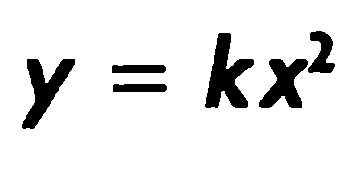 Свойства линейной функции
График линейной функции
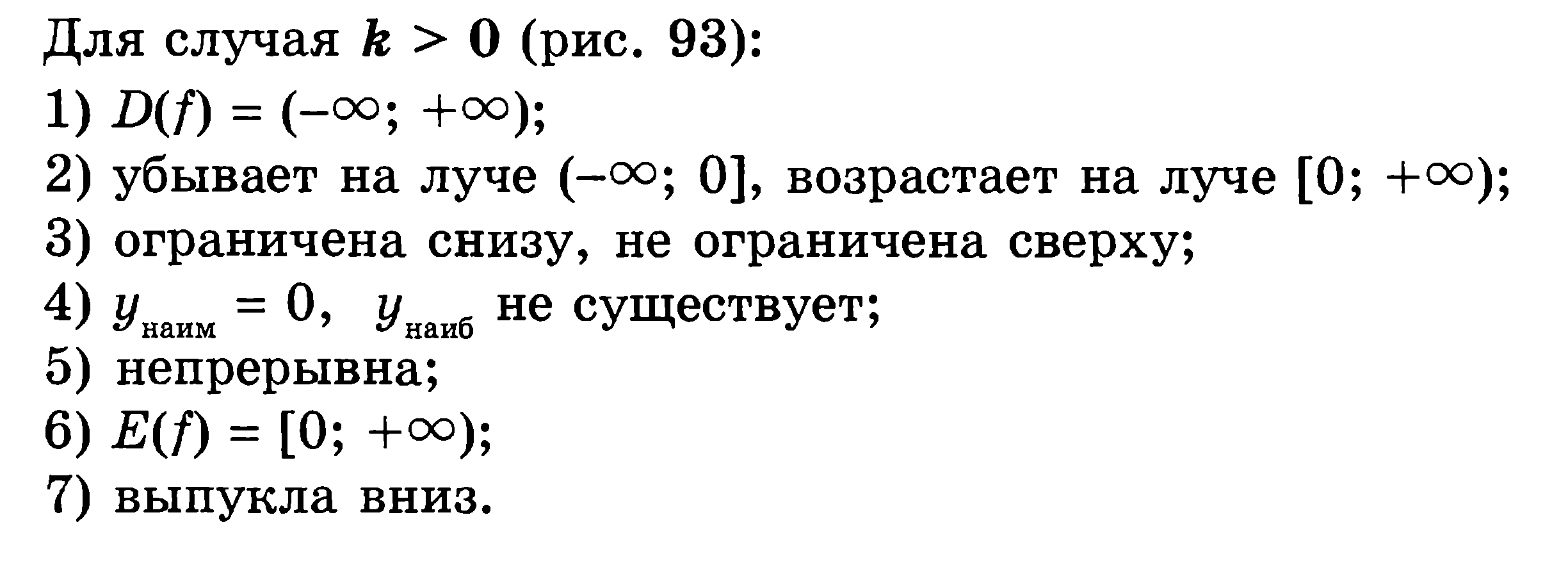 График функции
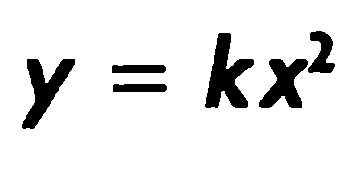 График функции
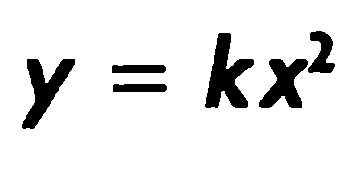 Свойства функции обратной пропорциональности
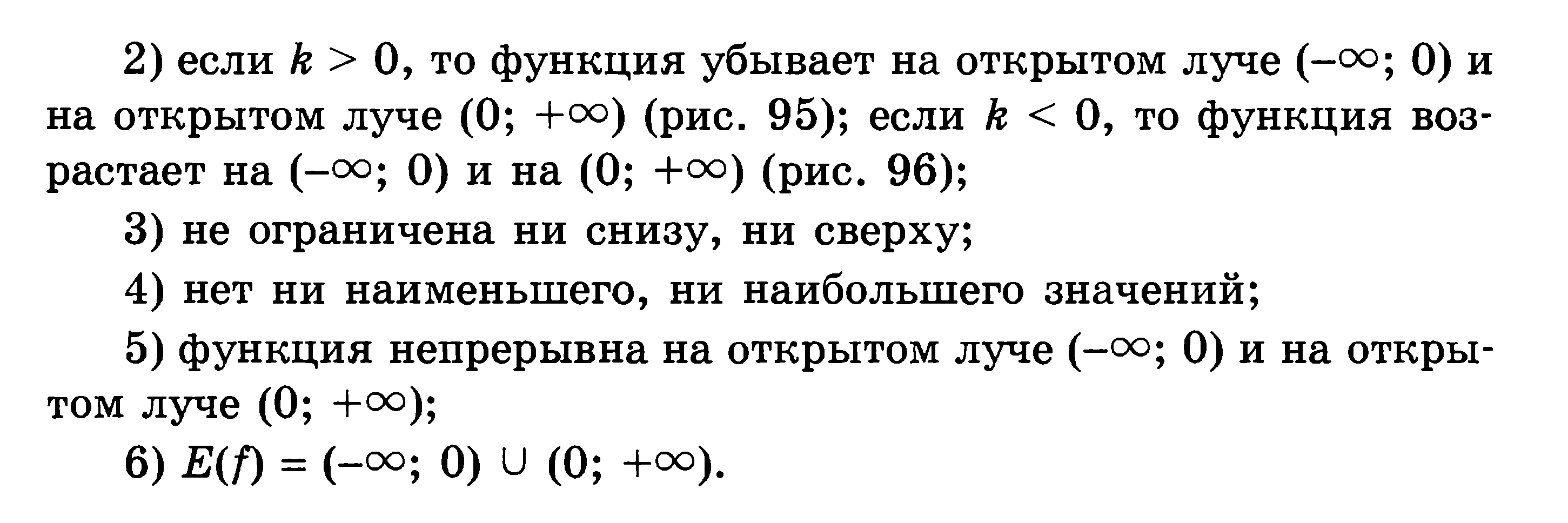 Графики функции обратной пропорциональности
Свойства и график функции у=√х
Итоги урока
В завершении урока скажите, ребята, чему  вы научились на уроке?
   Высказывание  учащихся.
   Их краткое  обсуждение. 
   Выставление оценок.
Домашнее задание
Дома решить вариант №5 из сборника Лысенко Ф.Ф. Тематические тесты для подготовки к ГИА-2010.
Урок окончен!
МОЛОДЦЫ!
Спасибо за урок!